A Policy Environment to build Trust in the Cloud
Mark Lange, Senior Policy Counsel
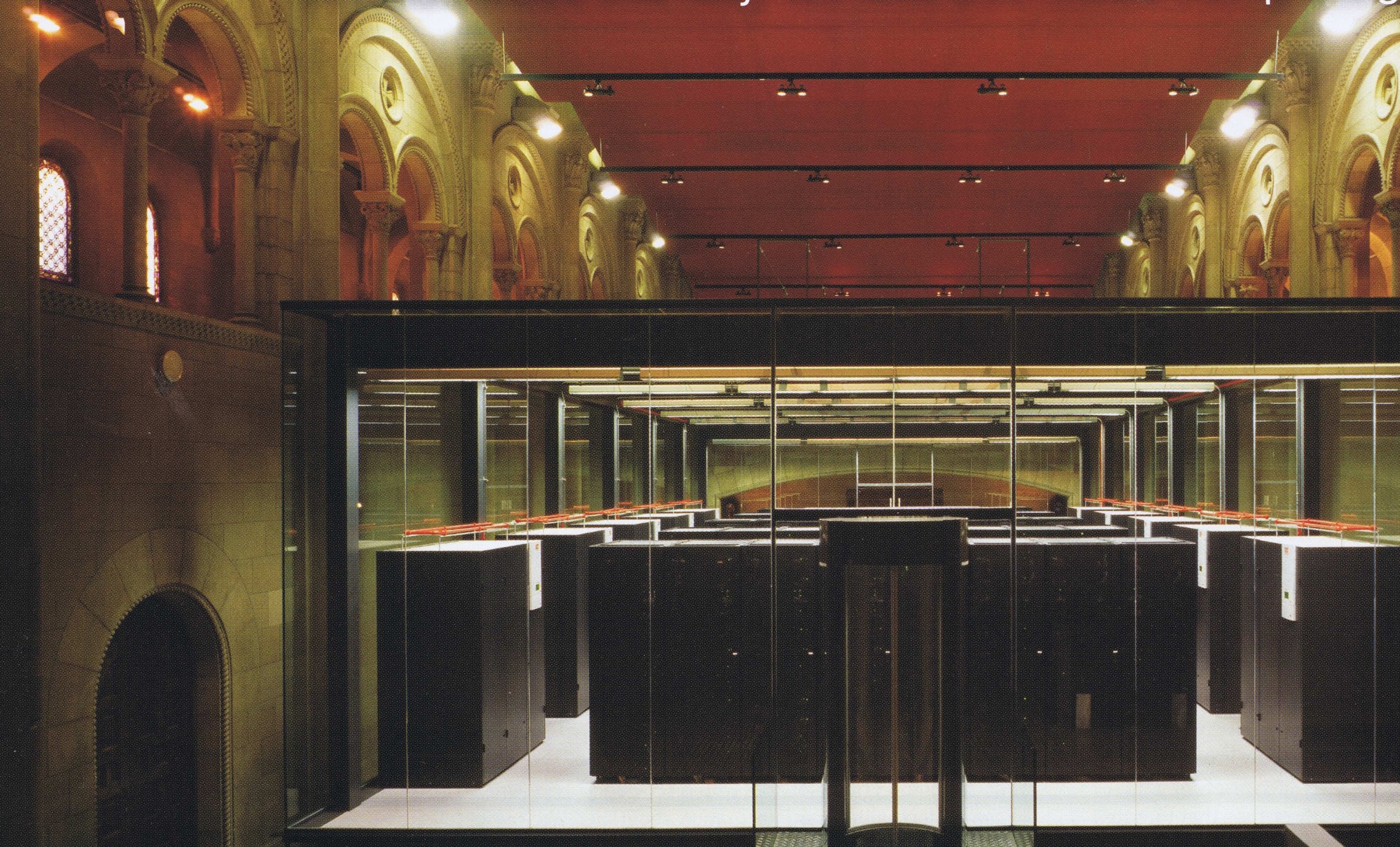 Where is the Cloud ?
Simplifying Cloud Computing
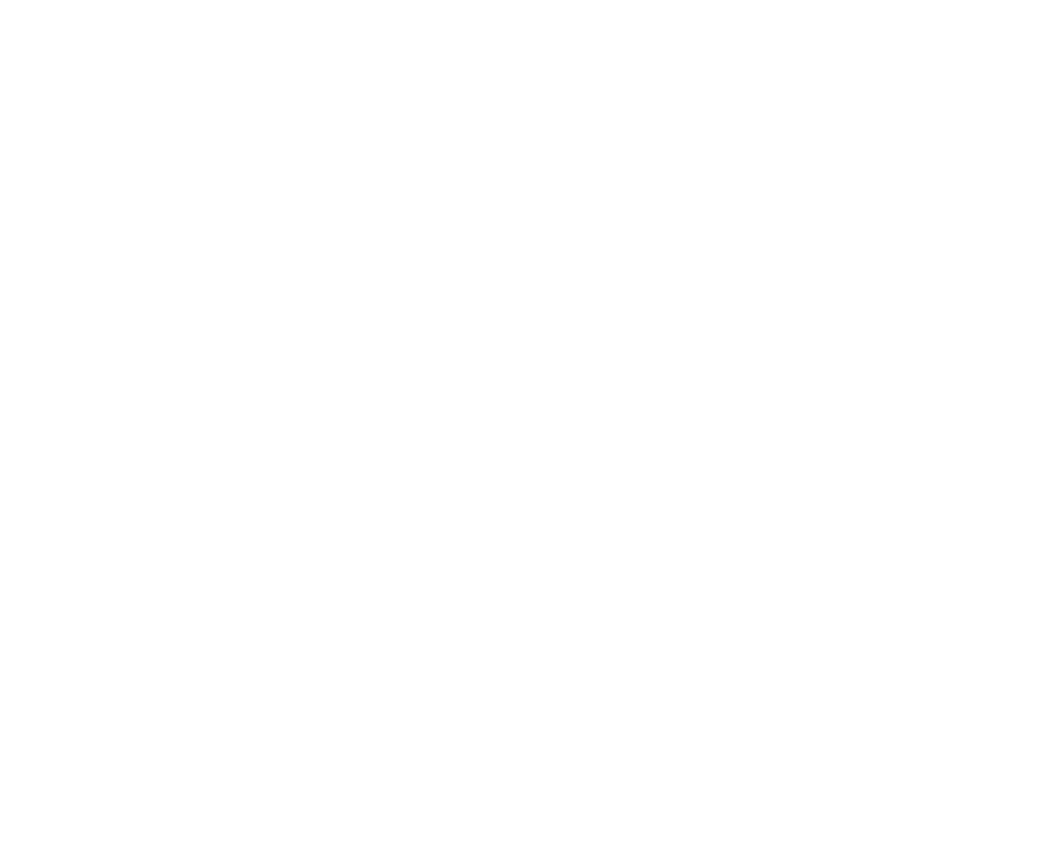 Efficiency

&
Choices
Efficiency
	and economies of scale
80% TCO Reduction
Choices…
	that interest governments
As users:  
Cost savings from more efficient use of IT resources
More efficient services to citizens by scaling up at times of need (e.g., seasonal demand, emergency services)
Choices…
	that interest governments
As policymakers:
to promote cloud computing in order to capture benefits for national/regional economies
to protect citizens, users from potential harms
Good for Europe: Cloud and Jobs
Latest IDC study on impact of cloud computing:
Over 1 million net new jobs by 2015
in non-tech sectors using cloud services
only 8 EU countries surveyed
Source: IDC White Paper: “Cloud Computing‘s Role in Job Creation“, March 2012 http://www.microsoft.com/presspass/download/features/2012/IDC_Cloud_jobs_White_Paper.pdf
Good for Europe: Innovative SMEs
European SMEs are creating cloud services to:
manage the load of an EU presidency (Huddle.com)
speed up breast cancer research in Finland (Techila.fi)
open public data for reuse in France (CaptainDash.com)
clean streets in London (bbits.co.uk)
Working with European startups:
>7,500 tech startups in Microsoft BizSpark program 
The mutually beneficial ecosystem to grow the overall economic pie
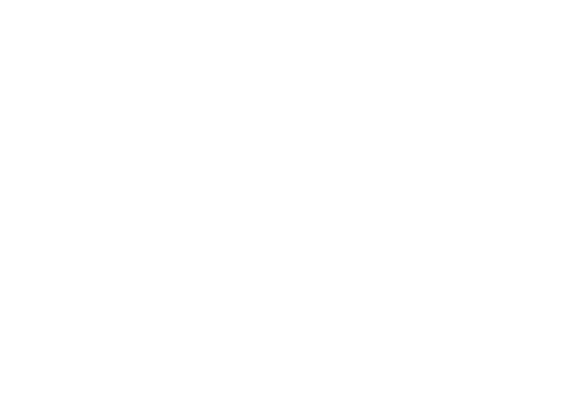 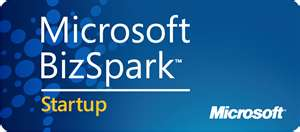 Cloud policy choices
US:  “Cloud First”
EU:  to announce “Cloud Active” strategy
UK:  “G-Cloud” and “cloud first”
France and Germany:  national clouds?
Ireland:  Cloud a pillar of “Smart Economy” initiative
The Netherlands:  examining “cloud first”
Variations:
Walloon Region of Belgium: targets for moving public data to cloud
Denmark: agency devoted to raising awareness/adoption among SME users
Challenges
Some familiar IT policy challenges:
Broadband
Data protection
Security
Interoperability

New context, new urgency 
Shift to cloud services accentuates need to address these issues, to enhance reliability, trust
Extent of cross-border data flows requires more coordinated international solutions to reduce barriers
Potential benefits are attractive, economic competitiveness at stake
The EU Policy Discussion
What’s good for Europe?
EU Commissioner Reding in 2009
“Europe's digital economy should be opened up to small businesses. . .   Cloud computing…[is] the medicine needed for our credit squeezed economy. . . However, today these new services are nearly all US-owned and US-based. Once again, the US has started to exploit a business model before Europe has managed to do so. We cannot let this continue.”
What’s good for Europe?
EU Vice President Kroes in 2012
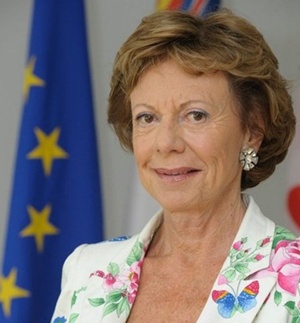 Q: much of the technology behind cloud is foreign. Is that a problem? Would you like to see more European cloud technology before uptake here?
A: “What matters much more than where a company originates is whether it gives European companies and citizens services they need and want and that they have access to an overall environment which lets them support jobs in Europe…. 
We aren't picking winners; we are just creating an environment where there can be more winners.”
What’s good for Europe Germany?
German Consumer Protection Minister Aigner in 2012
“Cloud Computing ‘Made in Germany’ Claim Stirs debate at CeBIT”

“German Consumer Protection Minister Ilse Aigner said that the country's strict laws on data protection ‘could be a competitive advantage.’"
What’s good for Europe?
Justin Pirie, Mimecast 
(fast-growing European SME)
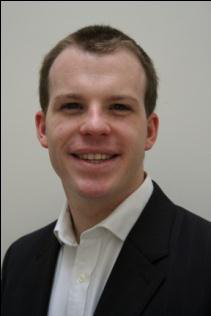 “A single market is vital for Cloud Computing to succeed in Europe.
Because there isn’t one and data issues remain, Mimecast is prioritising the US over Europe as our key growth market”
EU Cloud Computing Strategy
VP Kroes announced “cloud active” approach January 2011:
Throughout 2011, extensive consultations
European Cloud Partnership announced January 2012
Initial step: to produce common requirements/specifications for public sector
Communication outlining full Strategy: expected summer 2012
Security and Privacy:EU Data Protection Reform update
Patchwork of regulation is a worldwide problem, slowing cloud adoption
 Need for EU harmonization is the tip of the iceberg

Commission proposal for comprehensive reform  of data protection regime
Positive:   Regulation rather than Directive, the One stop shop approach
Concerns:  Too prescriptive, new burdens for industry, few incentives
Overall position: Microsoft welcomes government efforts to strengthen and harmonize data protection regime.
Text
Security and Privacy: Responsible and transparent practices
Privacy by Design – development practices
EU Model Clauses – contractual obligations
Office 365 Trust Center - transparency
Private/Hybrid Scenarios - options for all needs
Text
Increasing transparency: 
Trust Center
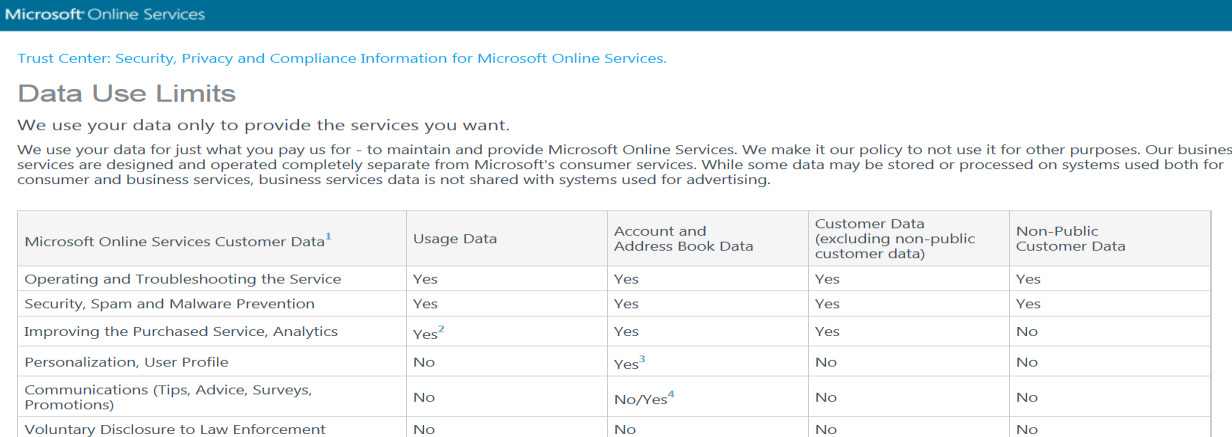 Law Enforcement Access to Data
Law enforcement, anti-terrorism investigations
National approaches
and international agreements: European Cybercrime Convention
Balancing interests with data protection, international trade, national sovereignty
Need greater international cooperation, understanding of mutual objectives, strict limits on data access
Interoperability and 
Data Portability
Continuous concern about, and intolerance of, lock-in
Emphasize efforts to increase options and choices, not decrease them
Interoperability Elements of a Cloud Platform
Data portability, Standards, Ease of Migration & Deployment
Developer Choice
It’s Your Data !
Text
Getting smart about data
Data governance encompasses many elements
“Open data” efforts of governments
Which data to protect, which to share
How to protect, how to share
Transparency and accountability of government management of data
Transparency and accountability of vendor practices
Trust and predictability
A Proactive Cloud  Policy
Envision the benefits
 for government as user
 for economy as a whole
 Realistically assess risks and challenges
 address, eliminate barriers
 Promote  use of cloud
 as element of economic policy
 participate in EU strategies to harmonize rules
seek efficiency benefits
make the Single Market work for you
Q&A
Resources
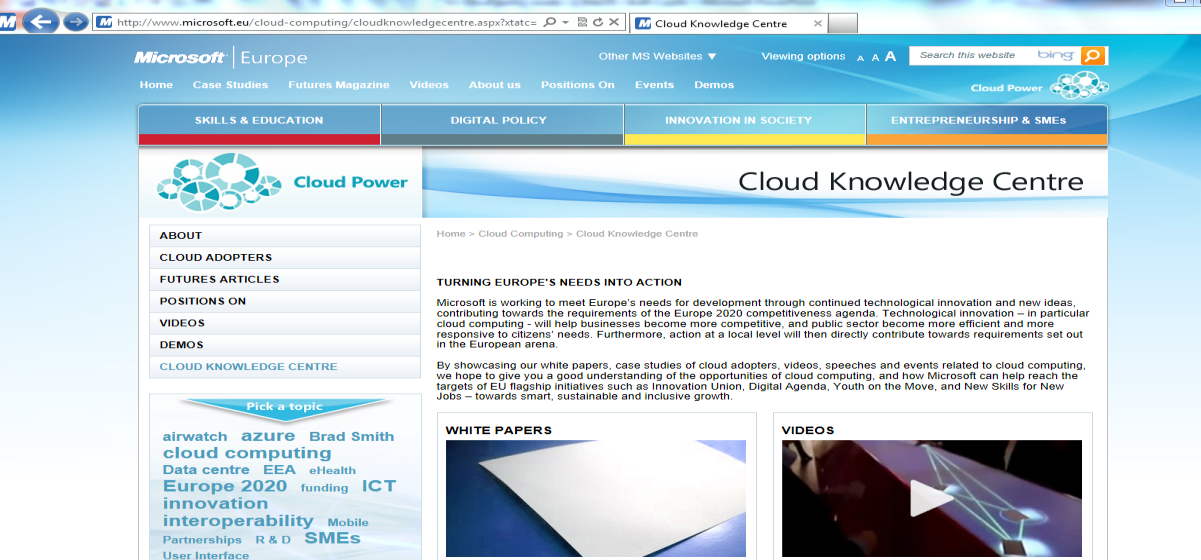 www.microsoft.eu
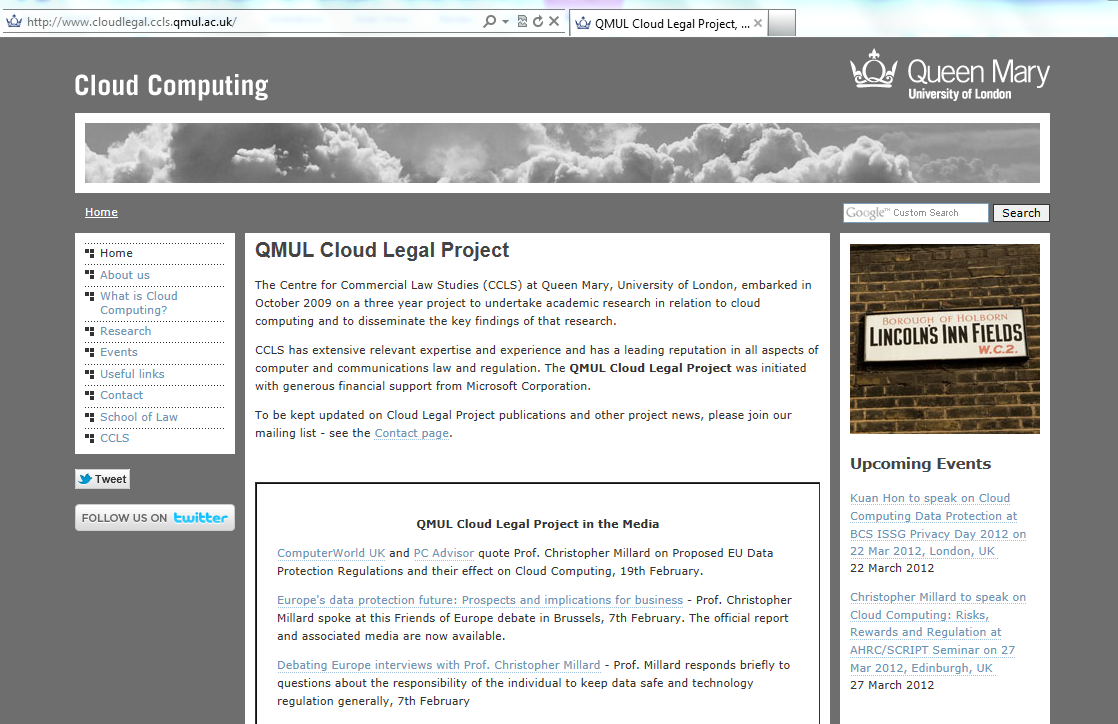 http://www.cloudlegal.ccls.qmul.ac.uk/Research/index.html
BSA Cloud Computing Scorecard
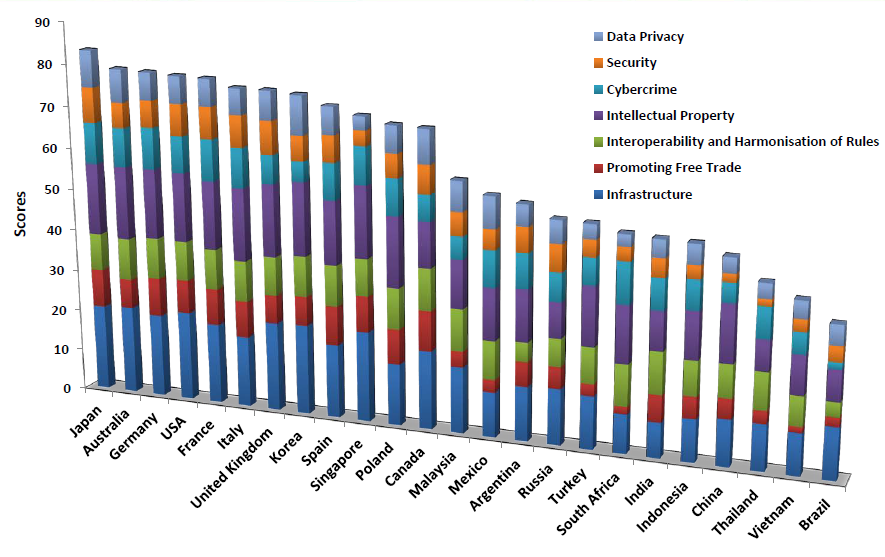